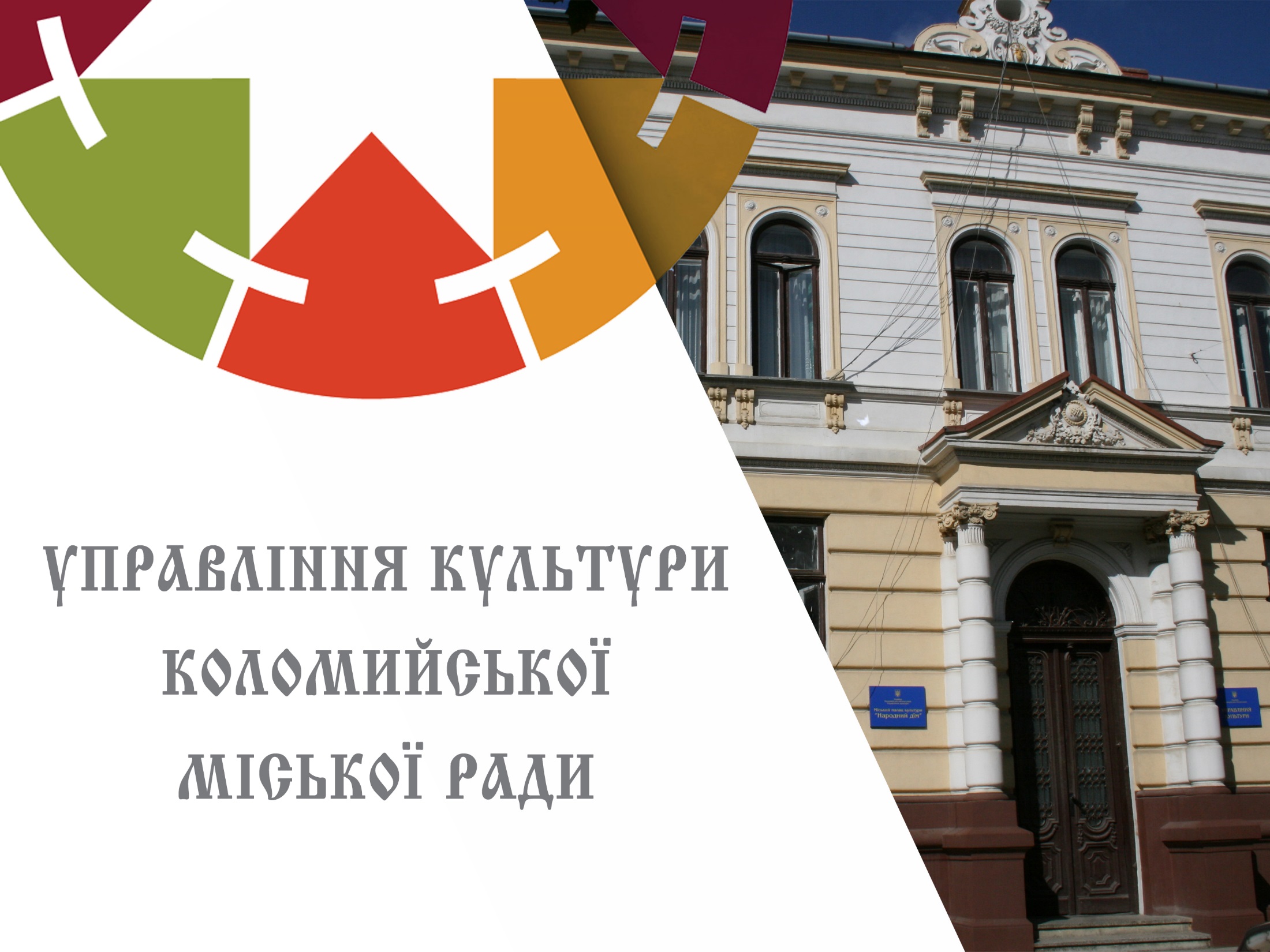 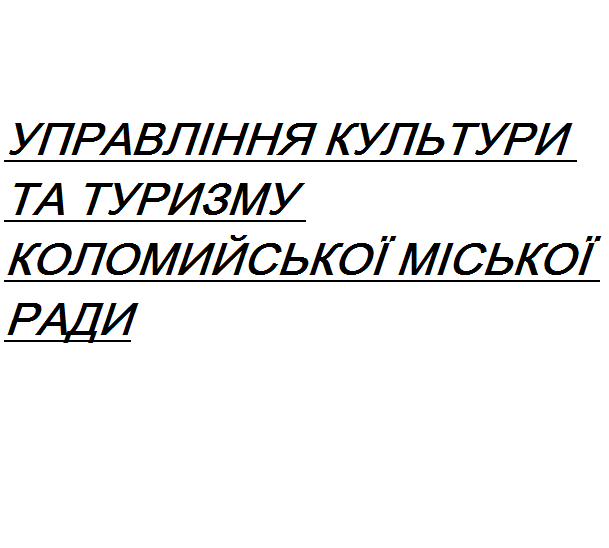 Публічне представлення інформації про виконання бюджетних програм за 2022 рік
Перелік бюджетних програм по головному розпоряднику коштів – Управління культури та туризму Коломийської міської ради за 2022 рік:
1. КПКВК 1010160 КФКВК 0111 «Керівництво і управління у відповідній сфері у містах (місті Києві), селищах, селах, територіальних громадах.»;
2. КПКВК 1011080 КФКВК 0960 «Надання спеціальної освіти мистецькими школами»;
3. КПКВК 1013230 КФКВК 1070 «Видатки, пов’язані з наданням підтримки внутрішньо переміщеним та/або евакуйованим особам у зв’язку із введенням воєнного стану»
4. КПКВК 1014030 КФКВК 0824 «Забезпечення діяльності бібліотек»;
5. КПКВК 1014040 КФКВК 0824 «Забезпечення діяльності музеїв і виставок»;
6. КПКВК 1014060 КФКВК 0828 «Забезпечення діяльності палаців і будинків культури, клубів, центрів дозвілля та інших клубних закладів»;
7. КПКВК 1014081 КФКВК 0829 «Забезпечення діяльності інших закладів в галузі культури і мистецтва»;
8. КПКВК 1014082 КФКВК 0829 «Інші заходи в галузі культури і мистецтва»;
По головному розпоряднику коштів, Управління культури та туризму Коломийської міської ради, у 2022 році виконувалися заходи по 8 бюджетних програмах. 
Видаткова частина бюджету:
Загальний фонд:
Уточнений план на 2022 рік – 65193575,00 грн.
Касові видатки на 2022 рік – 60818629,18 грн.
Відсоток виконання до уточненого плану на 2022 рік – 93,0.
2. Спеціальний фонд:
Уточнений план на 2022 рік – 3 682000,00 грн.
Касові видатки на 2022 рік – 448451,88 грн.
Відсоток виконання до уточненого плану на 2022 рік – 12,0.
КПКВК 1010160 КФКВК 0111 «Керівництво і управління у відповідній сфері у містах (місті Києві), селищах, селах, територіальних громадах»
Уточнений план на 2022 рік:                         Касові видатки
Загальний фонд – 1 690729,00 грн.              1 683760,90 грн.

На утримання  працівників управління культури та туризму у 2022  році виділено 1 683760,90 грн., у тому числі заробітна плата –                        1 351996,00 грн., з якої 37,4 відсотки - обов'язкові виплати, 24,0 відсотки - стимулюючі доплати, 30,6 відсотки - премія та 8,0 відсотків - матеріальна допомога. Нарахування на заробітну плату – 298280 грн., видатки на відрядження 9034,90 грн. 
Видатки на придбання обладнання та інвентаря – 15640,00 грн., видатки на оплату послуг (крім комунальних) – 8810,00 грн.
Цілі бюджетної програми:
Розвиток української культури, культури національних меншин; підтримка культурного розмаїття, відтворення та охорона історичного середовища; естетичного виховання; розширення культурної інфраструктури.
Завдання бюджетної програми:
Завдання1Забезпечення виконання наданих законодавством повноважень.
Завдання 2 Придбання обладнання
КПКВК 1011080 КФКВК 0960 «Надання спеціальної освіти мистецькими школами»
Уточнений план на 2022 рік:                         Касові видатки
Загальний фонд – 27057370,00 грн.           25440669,90  грн.
Спеціальний фонд – 2 532000 грн.              148467,00 грн.

На утримання працівників мистецьких шкіл у 2022 році виділено 25440669,90 грн., у тому числі зарплата – 19007299,63 грн., з якої 93,0 відсотки – обов'язкові виплати, 4,5 відсотки – матеріальна допомога та 2,5 відсотки – грошова винагорода. Нарахування на заробітну плату                3 914313,52 грн.
За рахунок коштів спеціального фонду на заробітну плату педагогічних працівників використано 525500,00 грн., з якої 100 відсотків – обов'язкові виплати. Нарахування на зарплату – 135400,00 грн. Оплата відрядних на суму – 5505,38 грн. Оплата енергоносіїв в мистецьких школах на суму – 675080,44 грн.
Придбання предметів, матеріалів, обладнання та інвентаря на суму – 214133,36 грн. (загальний, спеціальний фонди): будівельні матеріали для поточного ремонту – 59381,70 грн., матеріали для облаштування укриття (бутилі) – 2192 грн., канцтовари – 13754,70 грн., бланки, журнали – 12000 грн., придбання плит бетонних тротуарних та труб зовнішньої каналізації для облаштування благоустрою КЗ «Коломийська дитяча музична школа №1 ім. А. Кос-Анатольського»-99960,00 грн., миючі засоби – 26844,96 грн.
Оплата послуг на суму – 1696554,61 грн. (загальний, спеціальний фонди): послуги охорони – 6 600 грн., послуги зв’язку – 7530 грн., послуги інтернету – 9700 грн., технічне обслуговування газових приладів  КЗ «Музична школа №2 ім.Г Грабець» та КЗ «Коломийська дитяча художня школа ім. Я. Пстрака» – 19030,99 грн., поточний ремонт системи опалення в КЗ «Коломийська дитяча музична школа №1 ім.А.Кос-Анатольського» – 1587905 грн., перезарядка вогнегасників, утилізація комп’ютерної техніки-13470,00 грн., послуги профдезінфекції-7141,62 грн., обслуговування програмного забезпечення-30920,00 грн., обслуговування комп’ютерної техніки-14257,00 грн.
За рахунок коштів бюджету розвитку проведено капітальний ремонт системи опалення в КЗ «музична школа №2 ім. Г. Грабець»  на суму 148467,00 грн.
Цілі бюджетної програми:
1. Задоволення потреб особистості в отриманні якісної культурно-мистецької освіти.
2. Пошук та залучення до навчання здібних, обдарованих і талановитих дітей та молоді, розвиток і підтримка їх здібностей, талантів і обдарувань.

Завдання бюджетної програми:
Завдання 1 Забезпечення надання початкової музичної освіти з образотворчого мистецтва та художнього промислу.
Завдання 2 Придбання обладнання.
Завдання 3Забезпечення капітального ремонту приміщень.
КПКВК 1013230 КФКВК 1070 «Видатки, пов’язані з наданням підтримки внутрішньо переміщеним та/або евакуйованим особам у зв’язку із введенням воєнного стану»
Уточнений план на 2022 рік:                     Касові видатки
Загальний фонд – 15422856,00 грн.          13287737,90 грн.
На програму «Видатки, пов’язані з наданням підтримки внутрішньо переміщеним та/або евакуйованим особам у зв’язку із введенням воєнного стану» виділено 13287737,90 грн., а саме:
На нежитлове приміщення за адресою вул.Петлюри, 11, м.Коломия - 6515467,00 грн. (ремонт даху – 2246808,00 грн., ремонт системи опалення -620403,00 грн., ремонт санвузла – 180006,00 грн., ремонт підлоги та стелі – 491249,00 грн., ремонт приміщення – 146919,00 грн., виготовлення кошторисної документації – 100512,00 грн., придбання вікон та дверей – 1959156,00 грн., придбання будівельних матеріалів та сантехніки – 770414,00 грн.
На об’єкт «Будинок культури села Воскресинці» – 2377258,00 грн.. (ремонт санвузла – 443500,00 грн., ремонт даху – 1397901,00 грн., придбання вікон та дверей – 535857,00 грн.)
На об’єкт «Будинок культури села Корнич» - 1151785,00 грн., (поточний ремонт будинку культури села Корнич – 422679,00 грн., придбання дверей, будівельних матеріалів, сантехніки, радіаторів – 729106,00 грн.)
На об’єкт «Будинок культури села Саджавка» - 1512863,00 грн. (поточний ремонт будинку культури села Саджавка – 1317821,00 грн., виготовлення кошторисної документації – 17280,00 грн., придбання дверей, вікон та будівельних матеріалів – 177762,00 грн.) 
На об’єкт «Клуб села Грушів» - 1176683,00 грн., (поточний ремонт приміщення – 1161833,00 грн., виготовлення кошторисної документації – 14850,00 грн.)
На об’єкт «Будинок культури села Королівка» - 129682,00 грн. (придбання вікон, дверей)
На об’єкт «Будинок культури села Товмачик» - 424000,00 грн. (придбання вікон, дверей та будівельних матеріалів).
Цілі бюджетної програми:
Надання підтримки внутрішньо переміщеним та/або евакуйованим особам у зв’язку із введенням воєнного стану на 2022 рік .
Завдання бюджетної програми:
Завдання 1 Надання підтримки внутрішньо переміщеним та/або евакуйованим особам у зв’язку із введенням воєнного стану на облаштування місць тимчасового перебування внутрішньо переміщених та/або евакуйованих осіб у Будинку культури села Корнич, вул. Перемоги, 24 та Клубу села Грушів, вул. Т. Шевченка,63
Завдання 2 Надання підтримки внутрішньо переміщеним та/або евакуйованим особам у зв’язку із введенням воєнного стану на облаштування місць тимчасового перебування внутрішньо переміщених та/або евакуйованих осіб за адресою м. Коломия, вул. С. Петлюри,11
Завдання 3 Надання підтримки внутрішньо переміщеним та/або евакуйованим особам у зв’язку із введенням воєнного стану на облаштування місць тимчасового перебування внутрішньо переміщених та/або евакуйованих осіб у Будинку культури села Саджавка, вул. Українська, 68б
КПКВК 1014030 КФКВК 0824 «Забезпечення діяльності бібліотек»
Уточнений план на 2022 рік:                         Касові видатки
Загальний фонд – 5392451,00 грн.            5172849,34 грн.
Спеціальний фонд – 471686,50 грн.          321671,38грн.

На утримання  працівників бібліотек у 2022  році виділено 5172849,34 грн., у тому числі заробітна плата – 3 786832,00 грн., з якої 90,3 відсотків - обов'язкові виплати, 5,6 відсотків – необов’язкові виплати,  4,1 відсотки - матеріальна допомога. Нарахування на заробітну плату – 807031,00 грн.
Оплата енергоносіїв у 2022 році на суму – 406721,32 грн.
Придбання предметів, матеріалів, обладнання та інвентарю на суму 61179,03 грн (загальний, спеціальний фонди) - (придбання будівельних матеріалів для поточного ремонту- – 42424,08 грн, бланки, формуляри, каталожні карточки,, папір ксероксний, миючі засоби – 18754,95 грн.).
Оплата послуг на суму – 132772,49 грн (послуги зв'язку, послуги інтернету, технічне обслуговування газових приладів, заправка вогнегасників, заправка картриджів). (загальний,спеціальний фонди).
За рахунок коштів бюджету розвитку здійснено капітальний ремонт приміщення бібліотеки для юнацтва м.Коломия вул. Мазепи 183  на суму 299985,00 грн.
Цілі бюджетної програми:
Реалізація прав громадян на бібліотечне обслуговування, забезпечення загального доступу до інформації та культурних цінностей, що збираються, зберігаються та надаються в тимчасового користування бібліотеками
Завдання бюджетної програми:
Завдання 1 Забезпечення доступності для громадян документів та інформацій, створення умов для повного задоволення духовних потреб громадян, сприяння професійному та освітньому розвитку громадян, комплектування та зберігання бібліотечних фондів, їх облік, контроль за виконанням.
Завдання 2 Придбання обладнання
Завдання 3 Забезпечення капітального ремонту приміщень
КПКВК 1014040 КФКВК 0824 «Забезпечення діяльності музеїв і виставок»
Уточнений план на 2022 рік:                         Касові видатки
Загальний фонд – 2620744,00 грн.               2598981,22 грн 
Спеціальний фонд – 62 000 грн.                     0,00 грн.

На утримання працівників музею у 2022 році виділено 2598981,22 грн., у тому числі зарплата –1 693595,00 грн., з якої 92,1 відсотки – обов'язкові виплати, 4,3 відсотки – стимулюючі надбавки та 3,6 відсотків – матеріальна допомога. Нарахування на заробітну плату 379519 грн.
Оплата енергоносіїв у 2022 році на суму – 395740,64 грн.
Придбання предметів, матеріалів, обладнання та інвентарю на суму 67797,66 грн. - (матеріали для облаштування укриття (бутиль, помпа), миючі засоби, будівельні матеріали для поточного ремонту, електролампи, папір, папки).
Оплата послуг на суму – 62328,92 грн. - (послуги зв'язку, послуги інтернету, технічне обслуговування газових приладів, ремонт комп'ютерної техніки, поточний ремонт приміщення, електро-монтажні роботи по підключенню до мережі).
Цілі бюджетної програми:
Реалізація державної політики спрямована на збереження і використання матеріальної, духовної культури та залучення громадян до історико-культурної спадщини

Завдання бюджетної програми:
Завдання1   Забезпечення береження популяризації духовного надбання нації (розвиток інфраструктури музеїв), забезпечення виставковою діяльністю
Завдання 2 Придбання обладнання
КПКВК 1014060 КФКВК 0828 «Забезпечення діяльності палаців і будинків культури, клубів, центрів дозвілля та інших клубних закладів»
Уточнений план на 2022 рік:                     Касові видатки
Загальний фонд – 8105277,00 грн.            7851243,18 грн.
Спеціальний фонд – 235559,85 грн.          185559,85 грн.
На утримання працівників клубних закладів у 2022 році виділено 7851243,18 грн., у тому числі заробітна плата – 5018616,00 грн., з якої 94,5 відсотків – обов’язкові виплати, 2,7 відсотки – допомога на оздоровлення, та 2,8 відсотки – стимулюючі надбавки. Нарахування на заробітну плату – 1105231,00 грн.
На утримання працівників клубних закладів за рахунок спеціального фонду виділено кошти в сумі 185559,85 грн., з них на заробітну плату – 123453,91 грн., з якої 100 відсотків – обов’язкові виплати. Нарахування на заробітну плату по спеціального фонду – 26891,38 грн.
Оплата енергоносіїв у 2022р. на суму 1202569,07 грн. 
Придбання предметів, обладнання та інвентарю на суму 408081,56 грн. (придбання будівельних матеріалів для поточного ремонту КЗ Палацу культури та мистецтв «Народний дім»-213315,20 грн., придбання скла для вікон клубних закладів - 68390,00 грн., придбання господарських товарів, миючих засобів, канцтоварів-126376,36 грн. (загальний, спеціальний фонди)). 
Оплата послуг на суму 149860,11 грн. (поточний ремонт приміщення МПК «Народний дім» – 75000,00 грн., встановлення відеоспостереження в КЗ ПКМ «Народний дім» - 38270,59 грн., перезарядка вогнегасників, послуги інтернету, послуги зв’язку, послуги профдезінфекції приміщень – 36589,52 (загальний, спеціальний фонди)), видатки на відрядження 2100,00 грн.
Цілі бюджетної програми:
Організація діяльності творчих колективів, гуртків, студій, любительських об’єднань та клубів за інтересами інших клубних формувань, забезпечення умов для розвитку аматорської народної творчості, формування громадської думки, духовного розвитку.
Організація дозвілля різновікових груп населення, у тому числі проведення вечорів відпочинку, дискотек, молодіжних балів, карнавалів, дитячих ранків та інших розважальних програм
Завдання бюджетної програми:
Завдання 1 Забезпечення проведення організації культурного дозвілля населення, зміцнення культурних традицій та роботи гуртків, аматорських колективів
Завдання 2 Придбання обладнання.
КПКВК 1014081 КФКВК 0829 «Забезпечення діяльності інших закладів в галузі культури і мистецтва»
Уточнений план на 2022 рік:                     Касові видатки
Загальний фонд – 4424148,00 грн.            4408250,74грн.

На утримання працівників централізованої бухгалтерії у 2022 році виділено 662271,00 грн., у тому числі зарплата – 525231,00 грн., з якої 49,0 відсотків – обов'язкові виплати, 24,5 відсотків – стимулюючі надбавки, 4,8 відсотки – матеріальна допомога та 21,7 відсотків – премія. Нарахування на заробітну плату 115551,00 грн.
Предмети, матеріали, обладнання та інвентар для централізованої бухгалтерії на суму – 8400,00 грн. ( ксероксний папір – 6 000,00 грн., папки ,бланки, журнали, конверти, марки, ручки – 2 400,00 грн., ).
Оплата послуг в централізованій бухгалтерії (послуги зв'язку, послуги інтернету, заправка картриджів, обслуговування комп'ютерних програм, виготовлення електронних ключів) на суму – 13089,00 грн.
На утримання працівників  КЗ «Сервісний центр  установ культури» у 2022 році виділено 3745979,74 грн., у тому числі зарплата - 2826612,00 грн., з якої 82,0 відсотків – обов'язкові виплати, 16,4 відсотків – стимулюючі надбавки, 1,6 відсотки – матеріальна допомога. Нарахування на заробітну плату 631188,00 грн.
Предмети, матеріали, обладнання та інвентар для сервісного центру на суму – 251471,75 грн. (дизельне паливо – 244511,75 грн., пально-мастильні матеріали - 2880,00 грн., запчастини та матеріали для ремонту транспортного засобу – 4080,00 грн.). 
Оплата послуг в сервісному центрі на суму – 36707,99 грн.
( оренда транспортного засобу).
Цілі бюджетної програми:
Реалізація державної політики в сфері бухгалтерського обліку відповідно до національних стандартів бухгалтерського обліку
Завдання бюджетної програми:
Завдання 1 Забезпечення своєчасного і якісного ведення бухгалтерського обліку, складання і надання кошторисної, звітної, фінансової документації, надання якісних послуг з централізованого бухгалтерського обслуговування
Завдання 2 Поліпшення якості обслуговування закладів культури, забезпечення підтримки та сприяння розвитку установ та організацій в галузі культури, задоволення потреб мешканців Коломийської міської територіальної громади в культурному розвитку
КПКВК 1014082 КФКВК 0829 «Інші заходи в галузі культури і мистецтва»
Уточнений план на 2022 рік:                     Касові видатки
Загальний фонд – 480 000,00  грн.             375136,00  грн.
Спеціальний фонд – 500 000,00 грн.         0,00 грн.
З міської цільової програми “Культура, молодь, туризм Коломийської ТГ” на 2022-2025 роки профінансовано – 375136,00 грн. (сувенірна продукція, квіткова продукція фотопапір, рамки, кольорове чорнило, матеріально-технічне забезпечення установ управління культури – 132200,00 грн., концертні програми, обслуговування учасників фестивалю ім.А.Кос-Анатольського, рекламні послуги – 53036,00 грн., автопослуги Коломия-Ниса, Ниса -Коломия  та інші маршрути – 169900,00 грн.,, премія ім. Т. Мельничука – 20000,00 грн.)
Цілі бюджетної програми:
Підтримка та розвиток культурно-освітніх заходів
Завдання бюджетної програми:
Завдання 1 Реалізація єдиної політики у сфері організації масових заходів, концертів, конкурсів, фестивалів, виявлення талановитих особистостей, відзначення свят та ювілейних дат
Завдання 2 Капітальний ремонт облаштування туристичного маршруту та зон відпочинку в селі Воскресинці та села Грушів Коломийської ТГ
ДЯКУЮ ЗА УВАГУ